Solutions
A solution is a homogeneous mixture of at least  two substances (one is called a solute   and the other is called a solvent)

 Solutes  and solvents can be gases,
liquids or solids

eg: NaCl solution , Sugar solution
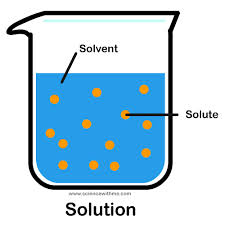 NaCl + H2O → Na+  + Cl-
Molarity = number of moles / Volume in Litre
Number of moles = mass (gm) / molar mass
Example:
Prepare 1 liter of 1.00 M NaCl solution.

First calculate the molar mass of NaCl which is the mass of a mole of Na plus the mass of a mole of Cl  or  22.99 + 35.45 = 58.44 g/mol

Molarity = number of moles/ volume (L)
 Number of moles = molarity X Volume = 1X1 =1
Number of moles= mass/ molar mass

Mass = molar mass X number of moles
Mass = 58.44 X 1 = 58.44 gm

Weigh out  58.44 g NaCl.

Place the NaCl in a 1 liter volumetric flask


Add a small volume of distilled, deionized water to dissolve the salt.
Fill the flask upto the 1 L line.
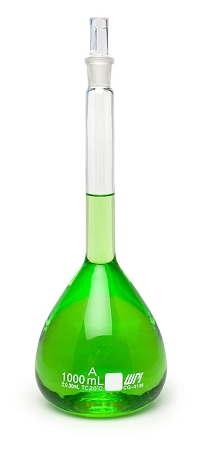 Normality = Molarity * n
n is number of H+  or  OH-

eg: for 1M HCl solution the normality of this solution is equal to 1

HCl →  H+   +  Cl-

For 1M solution of H2SO4 the normality of this solution is equal to 2
H2SO4→  2H+  + SO4 -2
For  3N solution of H2SO4, the Molarity of this solution is equal to ?

Normality = Molarity  *  n
 in this case n is equal to 2

3 = M * 2                  M= 3/2 =  1.5
For 6M solution of Al(OH)3, the Normality of this solution is equal to ?

Normality = Molarity  *  n
 in this case n is equal to 3

N = 6 * 3 = 18
Dilution Formula
C1 V1 = C2 V2

C1 is the initial concentration            C2 is the final concentration
V1 is the initial volume                        V2 is the final volume
Example:
A laboratory procedure calls for 250 ml of an approximately 0.10 M solution of NH3. Describe how you would prepare this solution using a stock solution of concentrated NH3 (14.8 M).
 
Substituting known volumes in equation
C1 V1 = C2 V2
l 14.8 M × V1 = 0.10 M × 250 mL

and solving for V1 gives  1.7 mL. 

Since we are making a solution that is approximately 0.10 M NH3 we can use a micropippette to measure the 1.7 mL of concentrated NH3, transfer the NH3 to a volumetric flask (250 ml), and add sufficient water to give a total volume of approximately 250 mL.
BUFFERS
A buffer is a solution that resist the change in pH, a buffer can be a weak acid and its conjugate base (or a weak base with its conjugate acid). The weak acid is able to donate H+ ions to neutralize incoming basic ions while the conjugate base is able to accept  H+.

Practically a buffer is prepared from mixing weak acid and its strong salt, example:

CH3COOH    ←         CH3COO -        +            H +
                       →
Acetic acid               Acetate ion                  Hydrogen ion
(weak acid)

   CH3COONa         →    CH3COO -         +           Na+ 
 Sodium acetate            Acetate ion              Sodium ion
         (salt)
The pH scale is a logarithmic scale representing the concentration of H+ ions in a solution which equal the negative log of the H+ ions concentration.

pH = -log [H+]

[H+] = 10-7 mol/L  neutral solution   pH = 7
[H+] > 10-7 mol/L  acidic solution     pH < 7
[H+] < 10-7 mol/L  basic solution      pH > 7
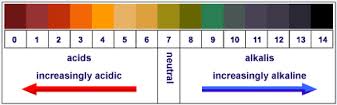 The pH of a buffer  solution can be determined using the Henderson-Hasselbalch equation. 
 
pH = pKa + log [A-]/[HA]
 Ka : dissociation constant for the weak acid 
pKa (- log Ka) for weak acid.
 [HA] = concentration of the buffer weak acid
 [A-]   = concentration of conjugate  base for the buffer weak acid.
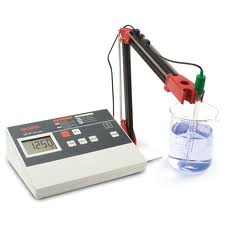 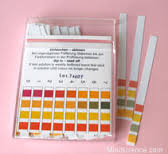 pH meter
pH test strips
Type of buffers
1-Synthetic: Can be prepared in the lab.
2.Physiological buffers (natural) :
The main physiological buffers are the bicarbonate, proteins (example haemoglobin), and the phosphate buffers .

Bicarbonate buffer
This is the most important buffer in blood . It is made from equilibrium between carbonic acid and its conjugate base bicarbonate.
    H2CO3               ↔            HCO3-             +   H+
 Carbonic acid              bicarbonate ion     

Phosphate buffer
The phosphate buffer consists of dihydrogen phosphate ion (H2PO4-) in equilibrium with monohydrogen phosphate ion (HPO42-)  and   H+ 
H2PO4-                ↔      H+      +    HPO42-
(weak acid)			(conjugate base)
The weak acid, H2PO4-, and its conjugate base, HPO42- , are in equilibrium